Организация непосредственно образовательной деятельности в соответствии с ФГОС ДО
Непосредственно образовательная деятельность
НОД - это деятельность, основанная на одной из специфических детских видов деятельностей, осуществляемая совместно со взрослыми, направленная на освоение детьми одной или нескольких образовательных областей, или их интеграцию с использованием разнообразных форм и методов работы, выбор которых осуществляется педагогами самостоятельно.
Формы НОД
Найдите отличия и сходства
Непосредственно образовательная деятельность
Занятие
Позиция взрослого
Занятие
Позиция взрослого стабильна (стоит у доски, сидит за столом), либо он перемещается для контроля и оценивая (обходит детей, контролирует, наклоняясь «над»    ним
НОД
Может пересесть к ребенку, если видит, что кто-то из детей особенно в нем нуждается. При этом все дети в поле зрения воспитателя, могут обсуждать работу, задавать друг другу вопросы
Позиция ребенка
«Учитель-ученик»

Взрослый – главный, он руководит и управляет ребенком. Активность взрослого выше, чем активность ребенка, в том числе и речевая (взрослый много говорит)
«Партнер-партнер»

Ребенок и взрослый – оба субъекта взаимодействия. Они равны по значимости. Каждый в равной степени ценен. Хотя взрослый, старше и опытнее. Активность ребенка по крайней мере не меньше, чем активность взрослого.
Форма организации обучения
ЦЕЛИ НОД
ТРАДИЦИОННАЯ – накопление детьми необходимого личностного опыта

РАЗВИВАЮЩАЯ – 
Использование детьми приобретенного опыта, самостоятельное добывание знания
ЗАДАЧИ  НОД
Обучающая: развивать уровень развития ребенка

Воспитательная: формировать нравственные качества личности, взгляды и убеждения.

Развивающая: при обучении развивать у воспитанников познавательный интерес, творческие способности – речь, память, внимание, воображение, восприятие
МЕТОДЫ
МОТИВАЦИЯ
ПРАВИЛА ПОСТРОЕНИЕ МОТИВАЦИИ

Учет возраста ( в старшем возрасте познавательный интерес вытесняет игровую)
Мотивация должна быть экономной (2-3 мин), не должна доминировать
Завершенность ситуации
ВНЕШНИЕ МОТИВЫ
ВНУТРЕННИЕ МОТИВЫ
ВВЕДЕНИЕ В ПРОЦЕСС ОБУЧЕНИЯ ИГРЫ
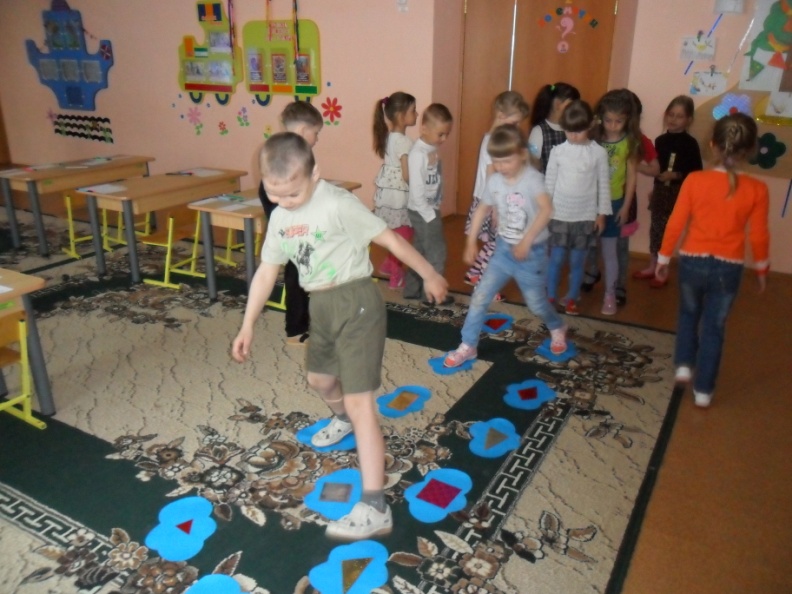 УСЛОВИЯ ЭФФЕКТИВНОЙ ОРГАНИЗАЦИИ ОБРАЗОВАТЕЛЬНОЙ ДЕЯТЕЛЬНОСТИ
СОДЕРЖАНИЕ НОД
ОЦЕНКА РЕЗУЛЬТАТОВ
МОТИВАЦИЯ К ПОСЛЕДУЮЩЕЙ НОД
ИНТЕРЕС                           И                              ЖЕЛАНИЕ ПРОДОЛЖИТЬ ДЕЯТЕЛЬНОСТЬ
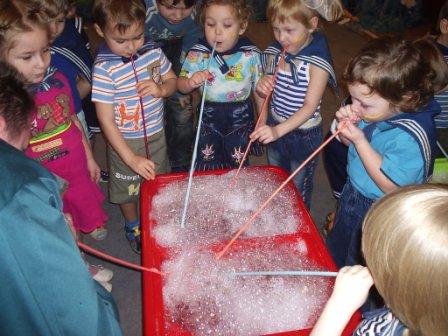 РАЗЛИЧИЯ ПРОЦЕССА ОБУЧЕНИЯ  ДО И ПОСЛЕ
РАЗЛИЧИЯ ПРОЦЕССА ОБУЧЕНИЯ  ДО И ПОСЛЕ
Спасибо за внимание!